SISTEMAS DISTRIBUIDOS
Aula: 04
Prof.: Fabrício Varajão
Conteúdo
Disponibilidade;
Tolerância a Falhas;
Recuperação de Desastres;
Disponibilidade Contínua.
Disponibilidade
O conceito de disponibilidade numa rede refere-se ao período de tempo em que os serviços estão disponíveis ou ao tempo assumido como razoável para o sistema responder a um pedido do utilizador;
Podem ocorrer interrupções planejadas com custo para o utilizador, como o upgrade de um sistema operacional, podendo implicar a retomada dos serviços por parte de uma outra máquina destinada para o efeito.
Disponibilidade
A disponibilidade de um serviço é calculada com base na percentagem que quantifica a probabilidade de encontrar o serviço operacional em determinado momento.
Uptime – Tempo que o serviço se encontra operacional;
Downtime – Tempo em que se encontra fora de serviço.
Disponibilidade
Outra forma de identificar a disponibilidade de uma rede pode ser através da soma dos tempos de paragem e de recuperação de um componente que lhe esteja associado.



MTBF (Mean Time Between Failure) é o tempo médio de paragem entre falhas de um componente e MTTR (Mean Time To Repair) é o tempo médio de reparação desse componente.
Disponibilidade
Aplicada a serviços de rede, a fórmula é modificada para a seguinte.



MTBSO (Mean Time Between Service Outage) o tempo médio de interrupção de um serviço e MTTSR (Mean Time To Service Repair) o tempo médio de reparação desse serviço em caso de falha.
Disponibilidade
Disponibilidade
O conceito de disponibilidade pode ser dividido em vários níveis:
Disponibilidade Básica (Base Availability);
Disponibilidade Melhorada (Improved Availability);
Alta Disponibilidade (High Availability);
Disponibilidade Contínua (Continuous Availability).
Disponibilidade
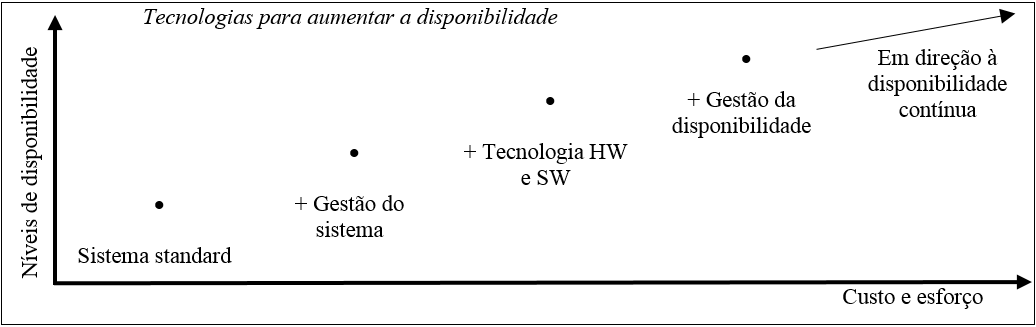 A figura demonstra que para aumentar os níveis de disponibilidade de um serviço é inevitável um aumento do custo e do esforço que lhe estão associados.
Tolerância a falhas
Um sistema de tolerância a falhas tem a capacidade de continuar um serviço apesar da existência de uma falha de hardware ou software, mas não em caso de erro humano;
A tolerância a falhas passa pela utilização de equipamento redundante que entra automaticamente em funcionamento após a detecção de uma falha no equipamento principal.
Recuperação de Desastres
Existem incidentes que não são, na sua maioria, previsíveis e podem destruir parcial ou totalmente informação vital para o funcionamento da empresa;
Devemos possuir um plano de disaster recovery(DR);
Grandes volumes de backup em um ou mais lugares;
Uso de equipamentos como pontos de decisão para encaminhamentos diferentes, a introdução de redundância e a utilização de ligações ponto-a-ponto como ligações de backup.
Recuperação de Desastres
Nesse possível cenário de DR é representada uma possível rede onde a informação é armazenada em diferentes locais, em que um dos locais funciona como a parte ativa da rede e o outro como standby, sendo ativado em caso de falha do primeiro.
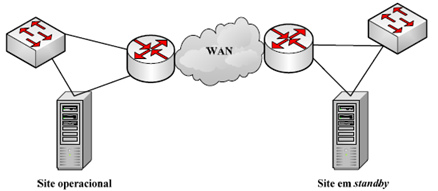 Disponibilidade Contínua
Este conceito envolve um serviço permanente sem nenhuma falha o que implica HA constante de 24 horas/dia;
A disponibilidade contínua (continuous availability) combina as características da operação contínua e da alta disponibilidade representando um estado ideal;
É geralmente usada quando se pretende um elevado nível de disponibilidade, onde o downtime é o mínimo possível.
Disponibilidade Contínua
Neste nível de disponibilidade, o sistema nunca falha na entrega do serviço, sendo usual a execução simultânea de uma tarefa (processamento paralelo) em duas máquinas distintas;
Este tipo de sistemas tenta fornecer disponibilidade a 100% ao utilizador final através da aplicação de equipamentos redundantes e da capacidade de recuperação total de erros.
Disponibilidade Contínua
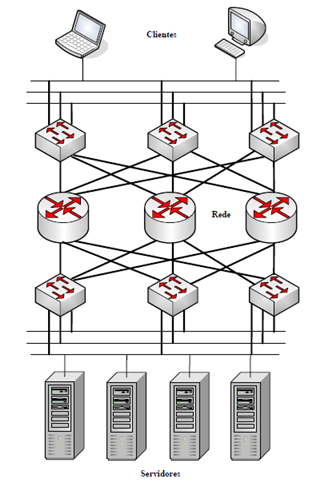 Nessa figura é apresentado um cenário possível de disponibilidade contínua.
Conclusão
Entendemos os conceitos de Disponibilidade e suas classificações e formas de calcular;
Outro conceito apresentado foi o de tolerância a falhas e vimos a importância da criação de um plano de recuperação de desastres;
Entendemos o que é disponibilidade contínua e percebemos a complexidade envolvida em serviços permanentemente disponíveis.
Atividades
Verificar o conteúdo disponível no site, principalmente até a página 11 da apostila.
Referências
VARAJÃO, F. F.. Sistemas Distribuidos. FIC – Faculdades Integradas Campograndenses. Rio de Janeiro, 2016. (Apostila)